KOnji
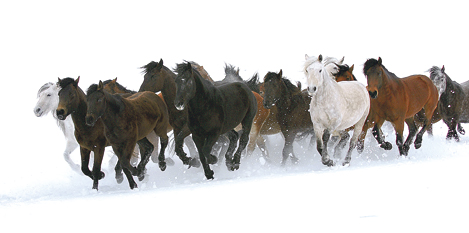 Napravio: Tomislav Kurtušić 1.c
Porodica konja
Konji (Equidae) su porodica sisavaca iz reda neparnoprstaša, u kojoj se danas nalazi samo jedan živući rod, Equus. U ovu porodicu pripadaju životinje, koje se obično nazivaju konjima, magarcima i zebrama. Razgraničenje pojedinih vrsta je još i danas sporno. Domaći konj i domaći magarac, domesticirani oblici divljih konja odnosno afričkih divljih magaraca, i danas imaju važnu ulogu kao jače i tegleće životinje i rasprostranjeni su cijelim svijetom
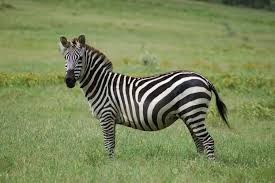 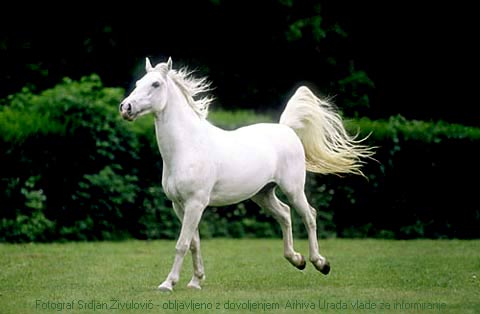 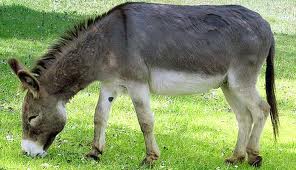 KONJ
MAGARAC
ZEBRA
Općenito...
Konji su općenito krupne životinje s relativno velikom glavom i dugim ekstremitetima. Veličina i težina variraju; dužina od glave do repa je između 200 i 300 cm, rep je od 30 do 60 cm, a visina u ramenima im je od 100 do 160 cm. Krzno im je gusto i najčešće kratko, a većina vrsta imaju na vratu, tjemenu i repu duže ili čak duge dlake (vidi grivu). Boja krzna većine vrsta s gornje strane je siva ili smeđa, a s donje bjelkasto-siva. Kod više vrsta se mogu pojaviti pruge na ramenima i nogama, a sve tri vrste zebri poznate su upravo po svom upadljivom cno-bijelo prugastom krznu.
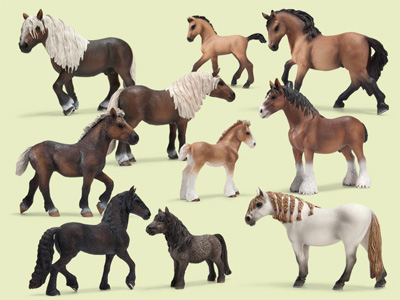 Konji služe kao...
U prijašnjim vremenima ljudi su ih koristili kao što je sada traktor ili automobil. S njima su obrađivali zemlju, s njima se vozili. 
Danas je sve veći luksuz imati konja za svoje zadovoljstvo, za jahanje, za zapregu i za pokazivanje na raznim manifestacijama.
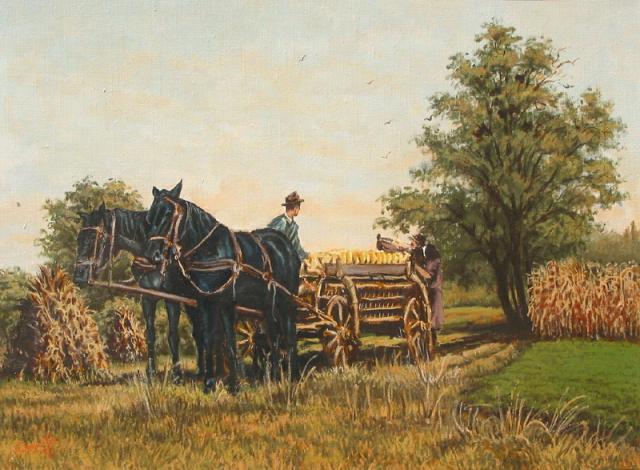 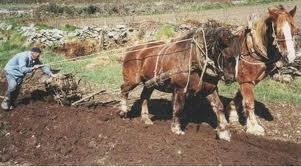 Vrste konja
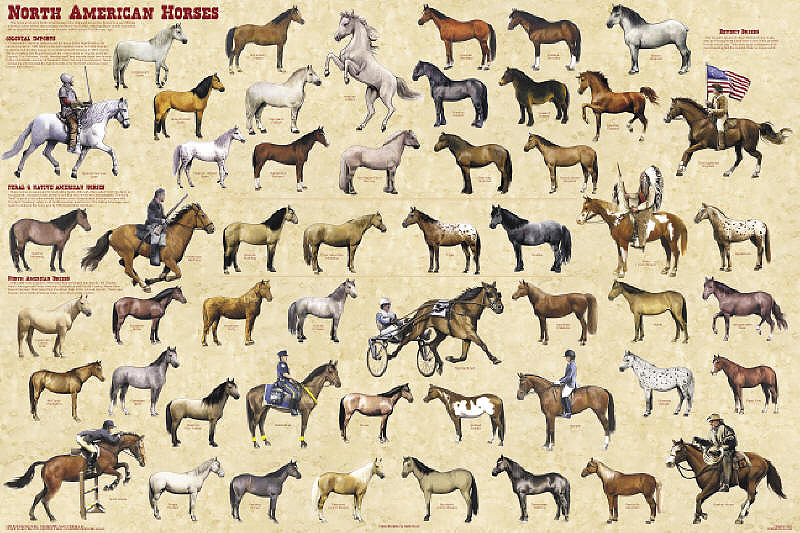 Hrvatski posavac
Hrvatski posavac je hrvatska autohtona pasmina konja.Nastao je na području slivnog toka rijeke Save. Danas se najviše uzgaja u Sisačko-moslavačkoj i Zagrebačkoj županiji (okolica Velike Gorice). U narodu ga zovu i posavski konj, posavski bušak i posavec. Velik dio godine provodi u prirodi na otvorenom. Otporan je na vremenske neprilike i skromnih je zahtjeva. Ima zbijenu i čvrstu građu tijela. Blage je ćudi i poslušan. Pasmina je ugrožena. Broji nešto više od 1000 primjeraka prema istraživanju iz 2000. godine. Imao je veliku gospodarsku vrijednost prije pojave mehanizacije u poljoprivredi. Između ostaloga, služili su u vuči brodova na Savi, a njima je dopremljen i kamen za spomenik banu Josipu Jelačiću na središnjem zagrebačkom trgu. Bili su poznati i u Beču i uBudimpešti. Od 1991. godine, počinje sustavan uzgojno-selekcijski rad. Koristi se u rekreativne i turističke svrhe, poput parka prirode Lonjsko polje.
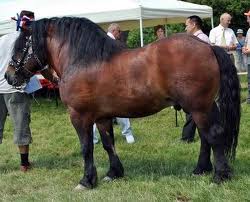 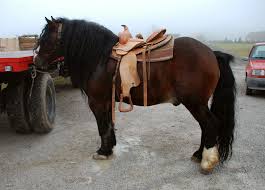 Lipicanac
Lipicanac je pripadnik svjetski poznate pasmine konja, uzgojene u Sloveniji. Pasmina je nastala 1580. u Lipici na slovenskom krškom području, u tadašnjoj Habsburškoj Monarhiji. Pluto - izvorni danski pastuh, sivac, oždrijebljen 1765. u ergeli Frederiksborg.
Neapolitano - izvorni napolitanski pastuh, riđan, oždrijebljen 1790.
Conversano - izvorni napolitanski pastuh, vranac, oždrijebljen 1767.
Maestoso - sivac, oždrijebljen 1773. u ergeli Kladruby.
Favory - plavkasti riđan, oždrijebljen 1779. u ergeli Kladruby.Siglavy - sivac, izvorni arapski konj oždrijebljen 1810.
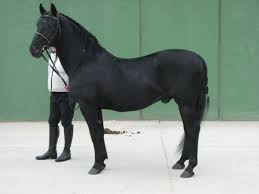 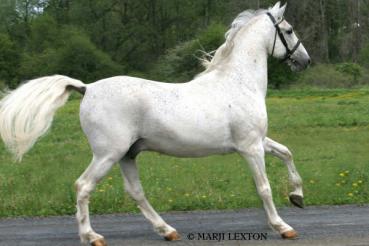 Arap
Bezuvjetna ljepota, bogata povijest, nevjerojatna povezanost sa gospodarom…
Iz drevnih pustinja bliskog istoka razvila se najstarija pasmina konja, ARAPSKI KONJ. Sada predstavlja najpopularniju pasminu konja u svijetu pri čemu promatrač na prvi pogled doživljava niz osjećaja koji se ne može opisati riječima, a za vlasnika ponos.
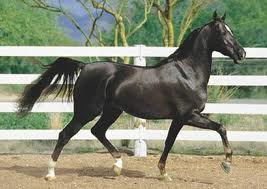 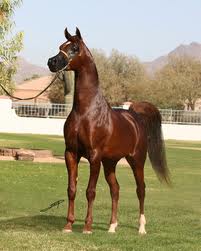 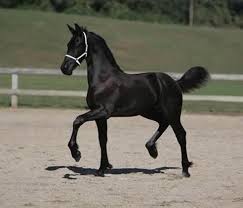 Ovo su tri u Hrvatskoj najpoznatije vrste konja.Lipicanska populacija prosirena je i na ergele u Hrvatskoj. Ergela Đakovo uzgaja lipicanske konje.